MSCC 2019 Collection Analysis Meeting #3
June 13, 2019
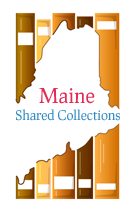 www.maineinfonet.org/mscs/
Agenda
Review some examples of retention models (start w/featured MSCC model)
www.maineinfonet.org/mscs
Timeline
MSCC Collect & Ops Comm. meets weekly to agree on retention rules: May 30 – June 27
Retention model consensus: June 28
GreenGlass reloaded to reflect retention commitments: July 31 
Libraries review commitments & submit retention rejections: July 31 - August 30
GreenGlass reloaded to reflect retention adjustments: September 20
Libraries load retention commitments into local ILSs & OCLC WorldCat: August - October
www.maineinfonet.org/mscs
Next Meeting
Monday, June 17th @ 9am
https://maine.zoom.us/j/564168264
www.maineinfonet.org/mscs